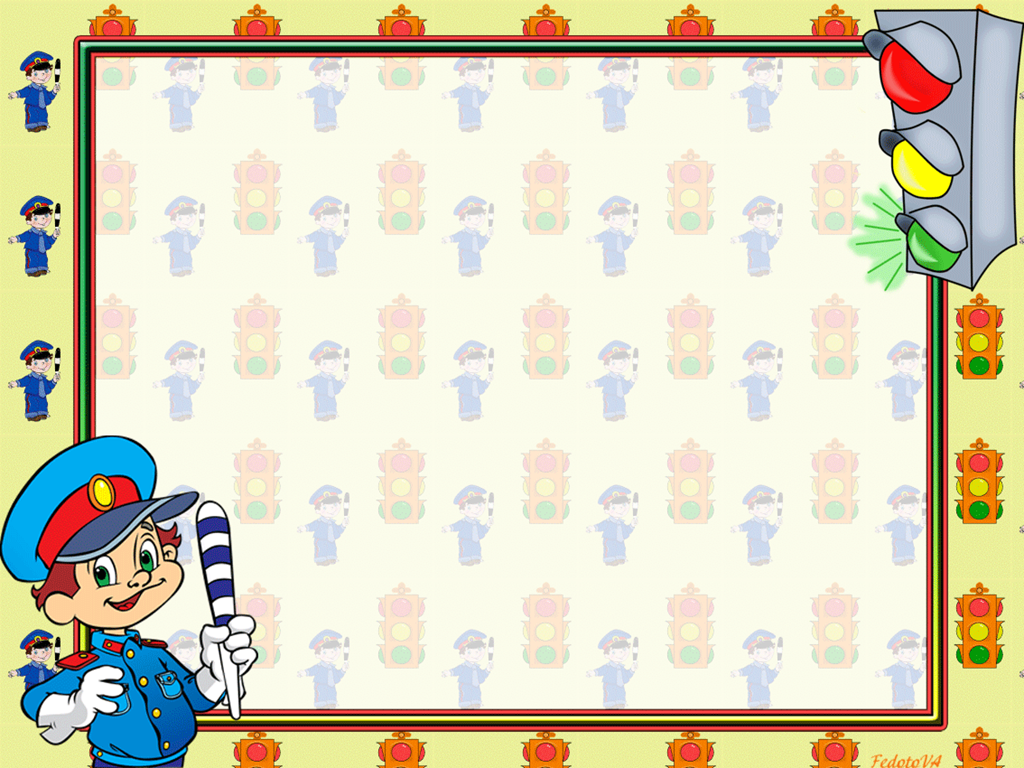 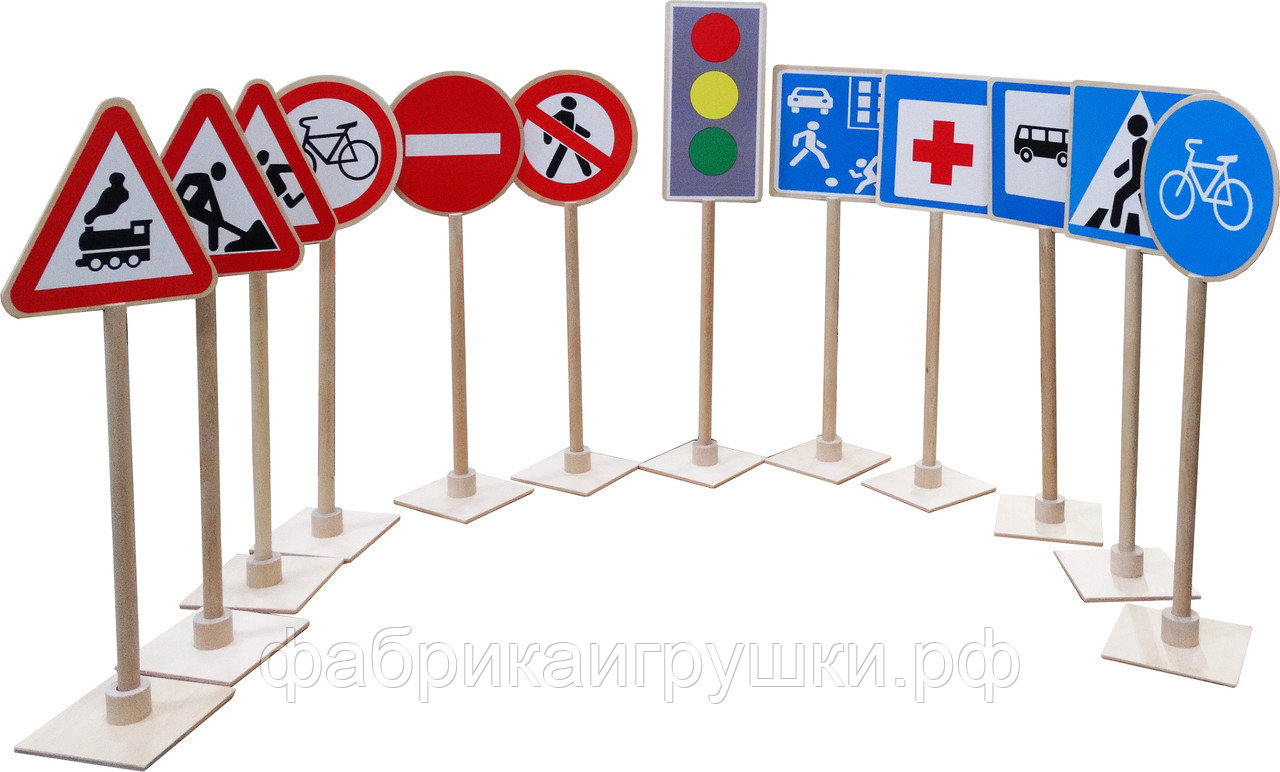 Дорожные знаки
Тихо ехать нас обяжет,
Поворот вблизи покажет
И напомнит, что и как
Вам в пути дорожный знак.
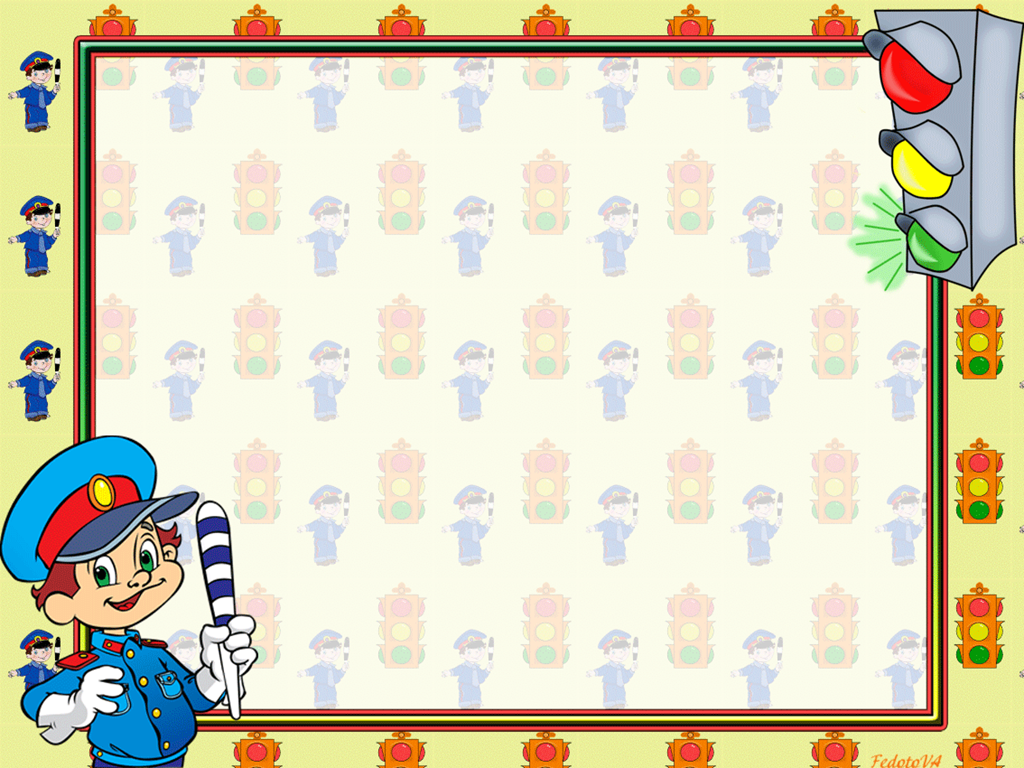 Знак «Пешеходный переход»
Пешеход! Пешеход!
Помни ты про переход!
Подземный, наземный,
Похожий на зебру.
Знай, что только переход
От беды тебя спасёт.
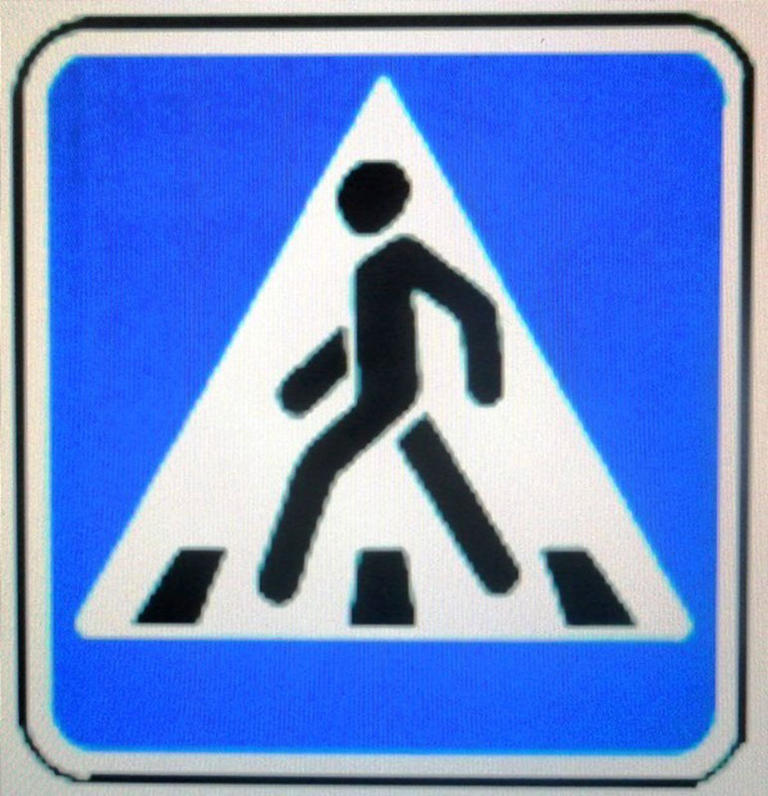 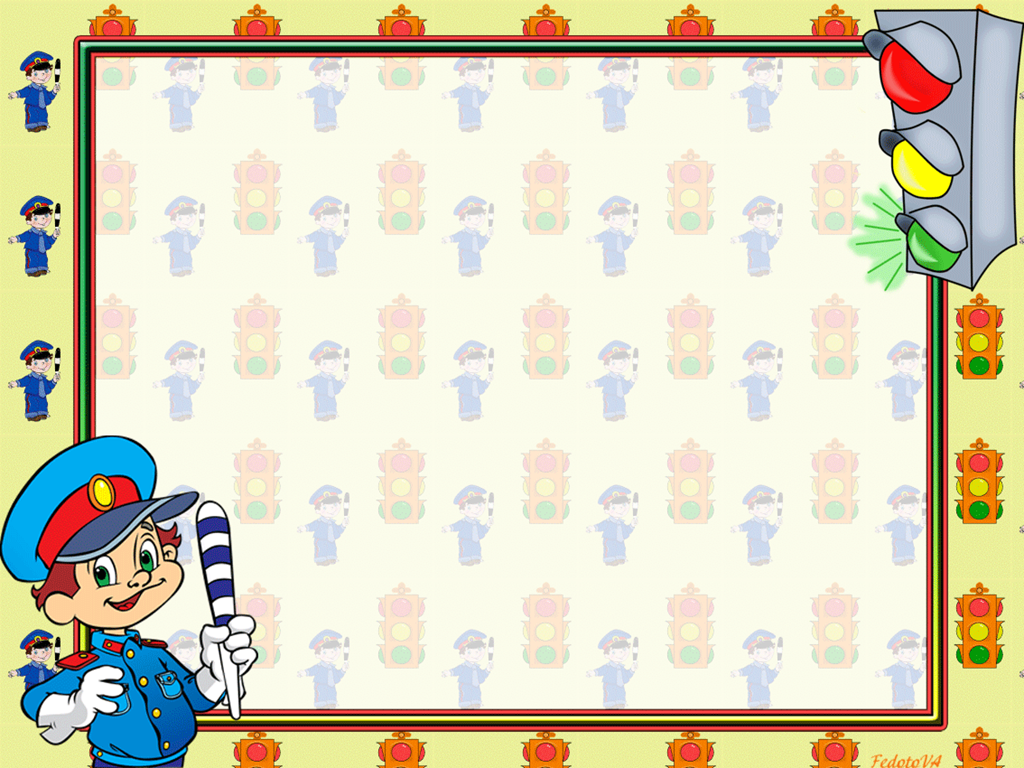 Знак «Дети"
Эй, водитель, осторожно!
Ехать быстро невозможно.
Знают люди все на свете
В этом месте ходят дети.
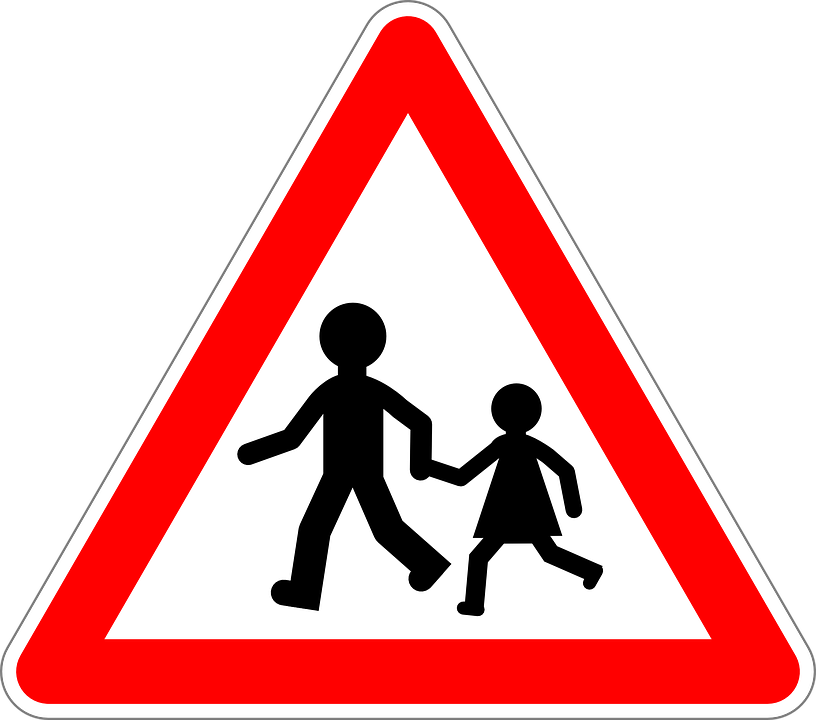 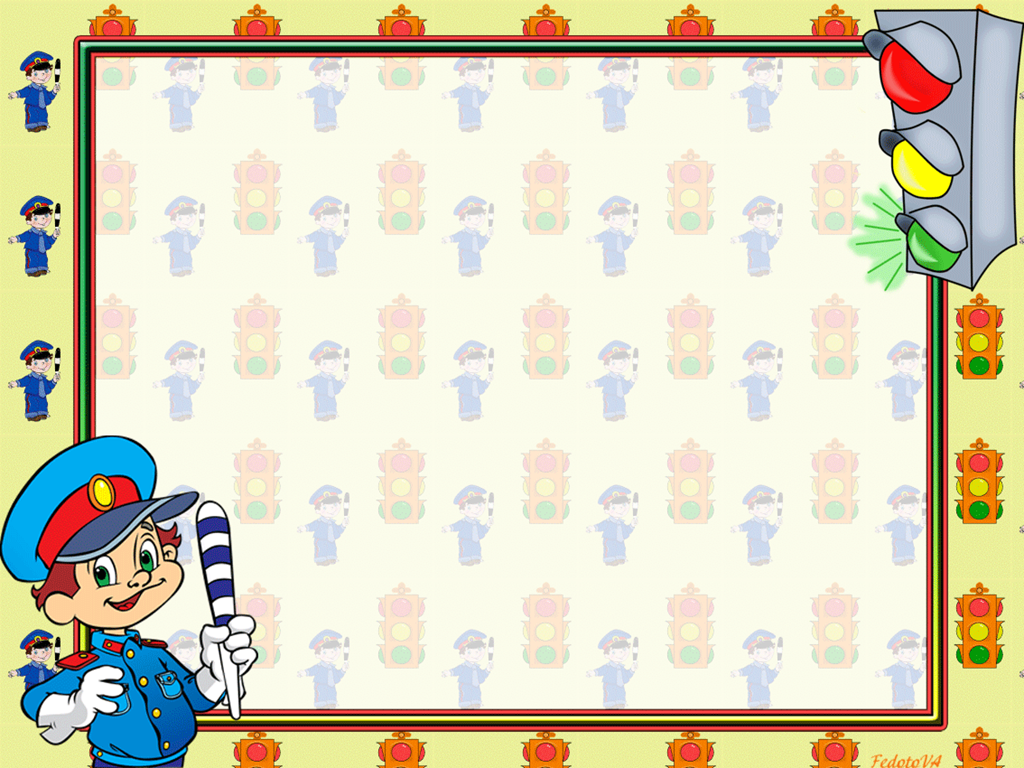 Знак "Место остановки автобуса"
В этом месте пешеход
Терпеливо транспорт ждет.
Он пешком устал шагать,
Хочет пассажиром стать.
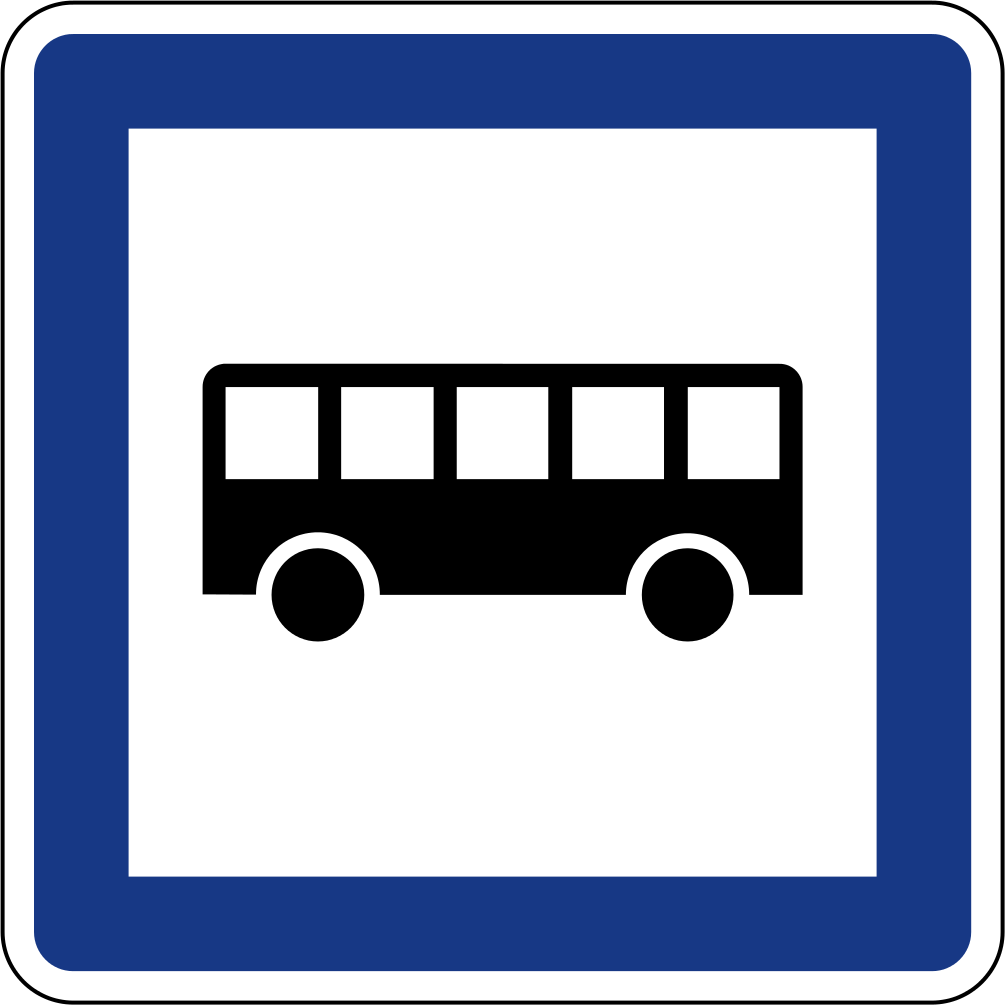 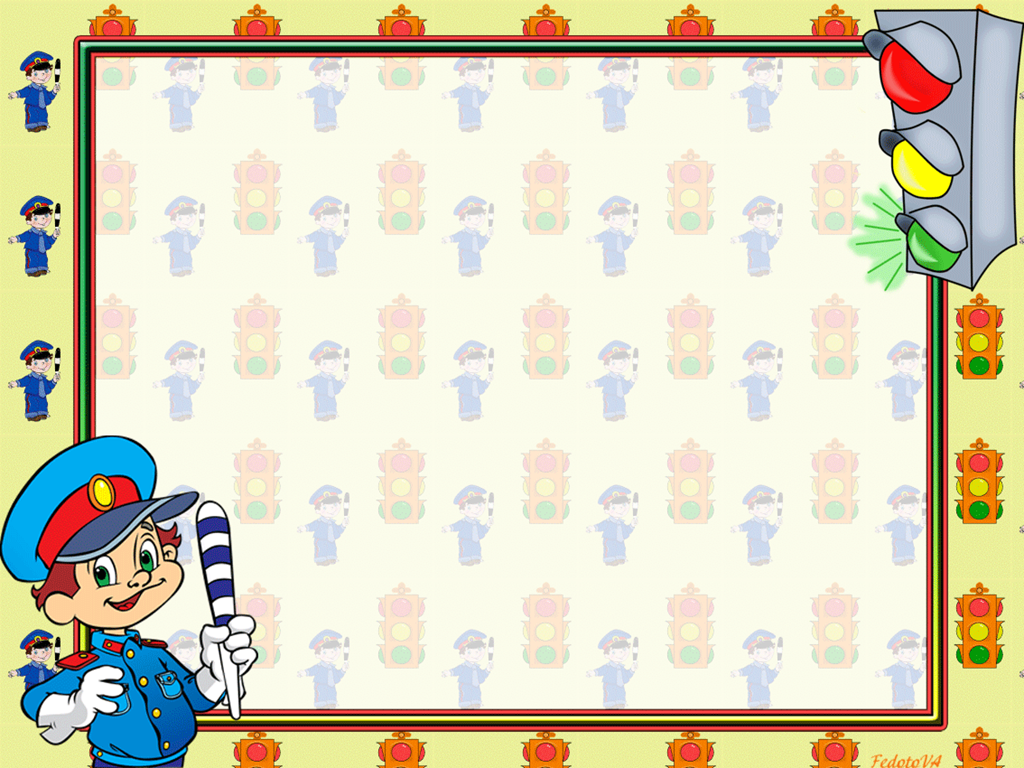 Знак «Велосипедная дорожка"
Двухколесный детский друг,
Колесит везде, вокруг.
И усталости не знает,
Все катает и катает.
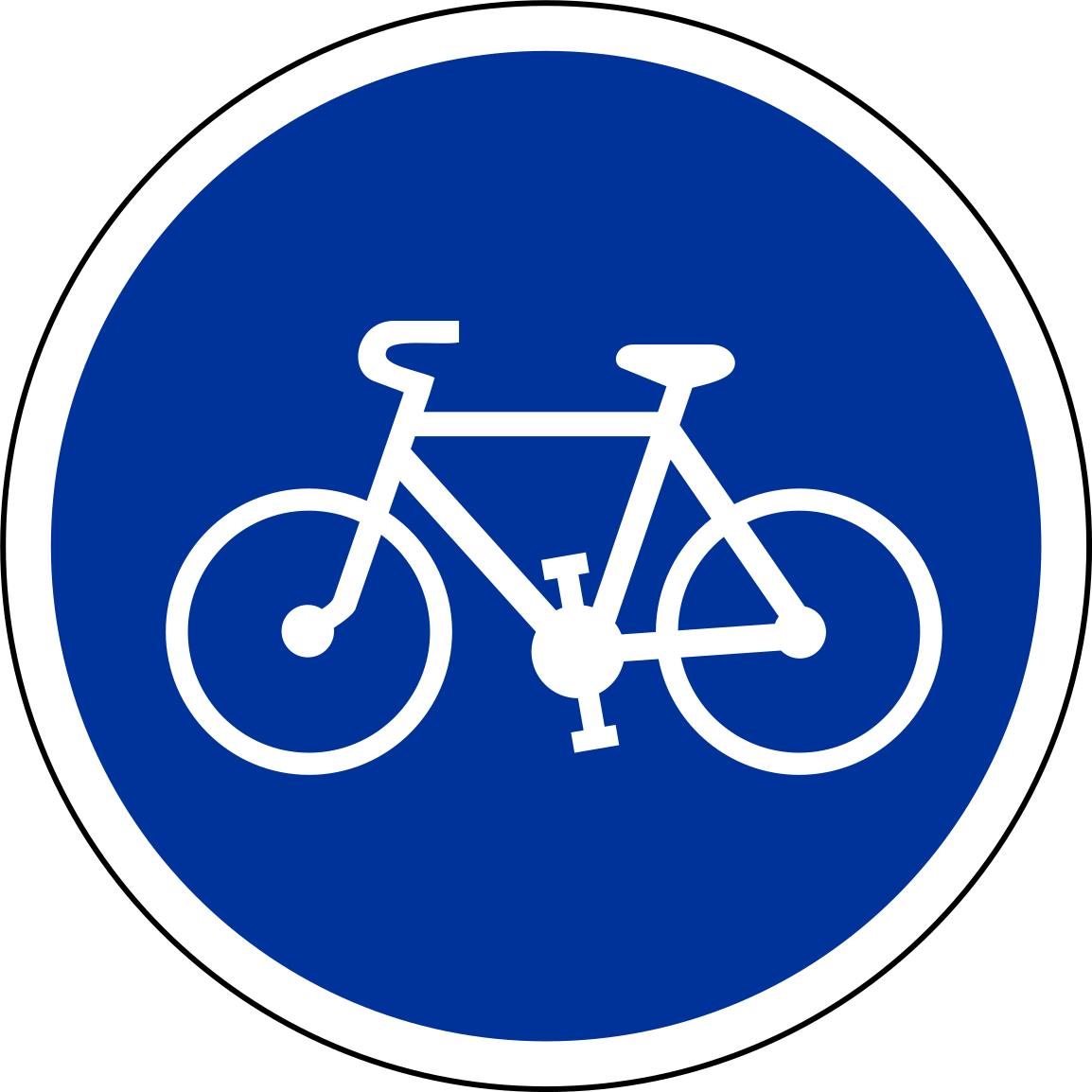 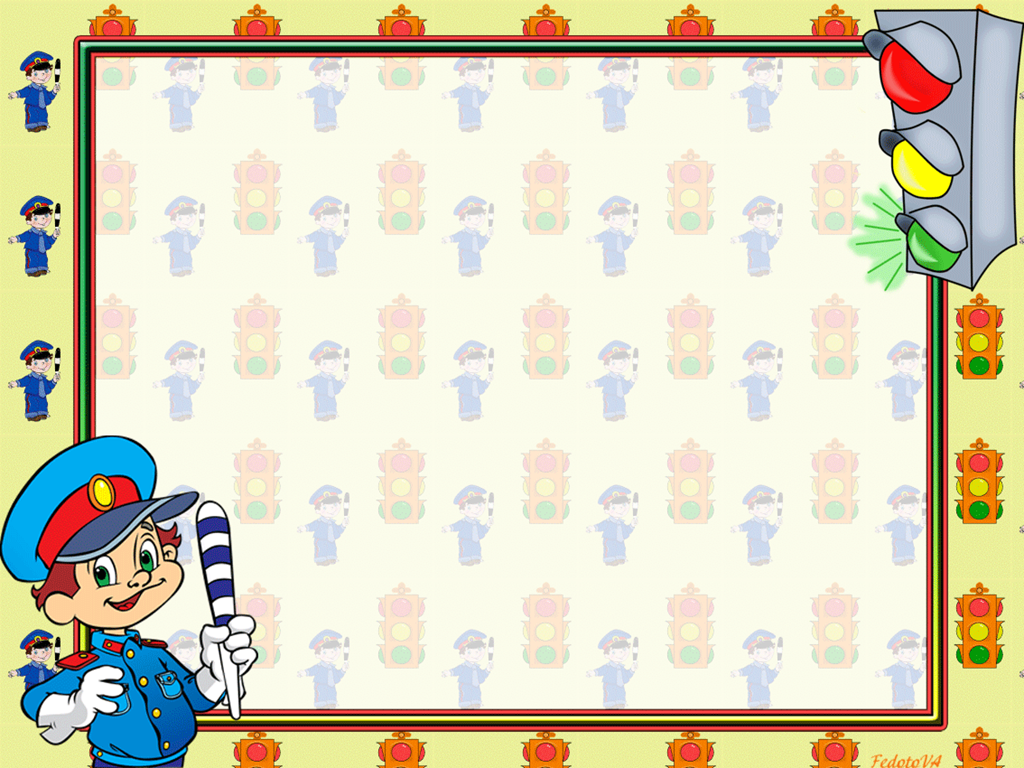 Знак "Больница"
Если нужно вам лечиться,
Знак подскажет, где больница.
Сто серьезных докторов
Там вам скажут: 
"Будь здоров!"
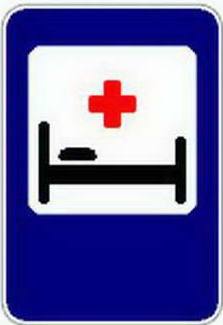 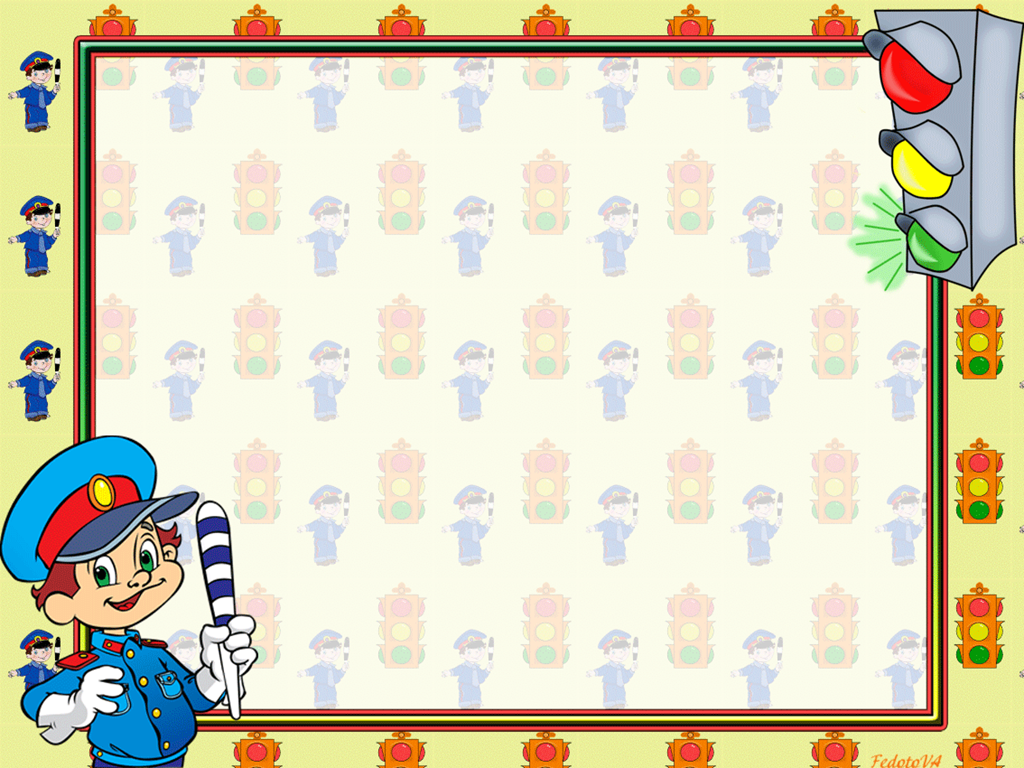 Знак "Дорожные работы"
Здесь дорожные работы -
Ни проехать, ни пройти.
Это место пешеходу
Лучше просто обойти.
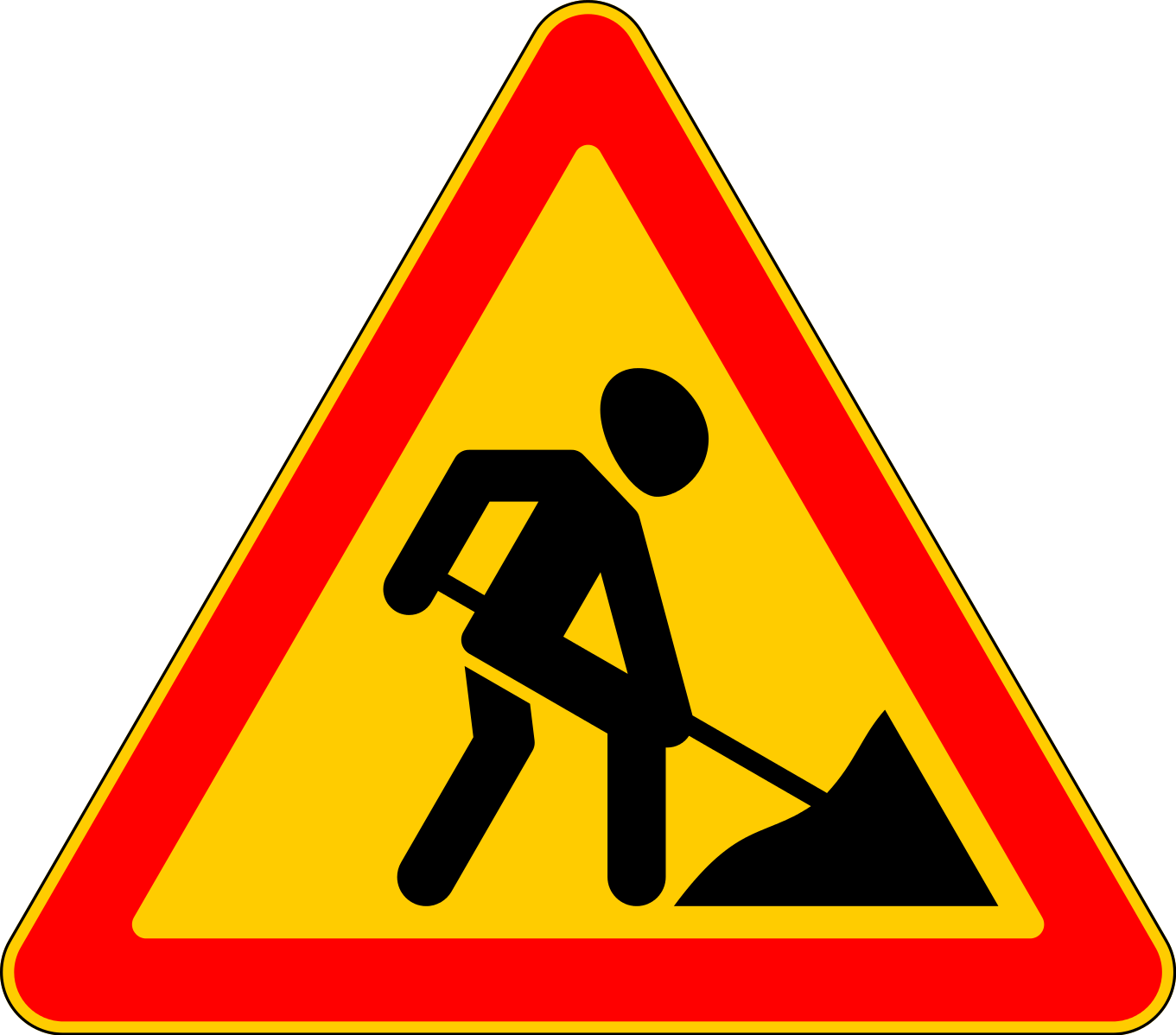 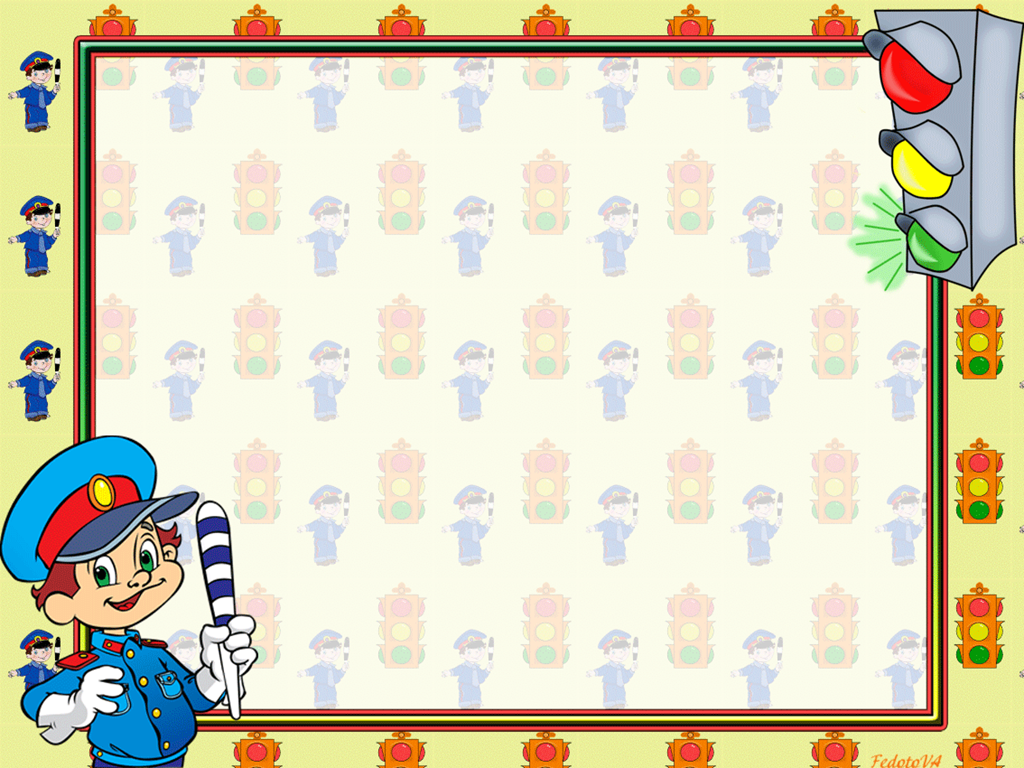 Знак «Светофор"
Если свет зажегся красный –
Значит, двигаться опасно.
Жёлтый свет – предупрежденье –
«Жди сигнала для движенья!»
Свет зелёный говорит – путь открыт!
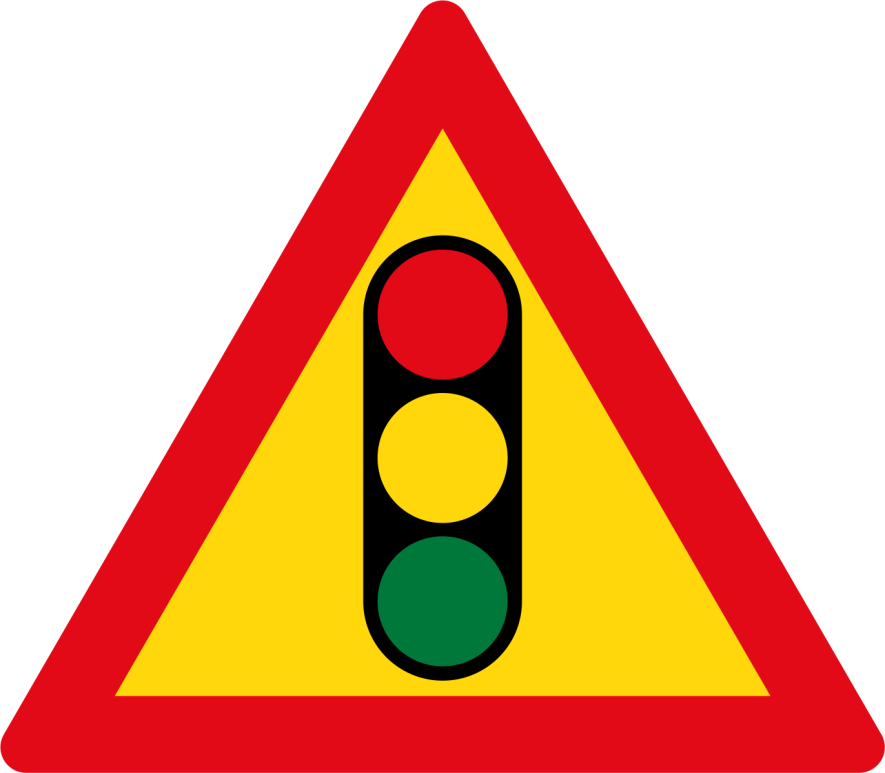